Сопровождение специалистов, осуществляющих деятельность в условиях создания новых мест дополнительного образования
Ручко Лариса Сергеевна, к.пс.н., доцент, заведующий кафедрой воспитания и психологического сопровождения КОИРО
Кадровое обеспечение: актуальные задачи
привлечение педагогов дополнительного образования к реализации разрабатываемых ДОО программ
Кадры Костромской области:
Требования к образованию: 
ВО или СПО в рамках укрупненных групп направлений подготовки «Образование и педнауки» 
ВО или СПО в рамках иного направления подготовки при условии его соответствия ДО программам, реализуемым организацией, и получение при необходимости после трудоустройства дополнительного профобразования по направлению подготовки «Образование и педнауки». 
Профессиональный стандарт «Педагог дополнительного образования детей и взрослых», утвержден приказом Министерства труда и социальной защиты РФ от 5 мая 2018 года, №298н
формирование условий, необходимых для осуществления профессиональной деятельности по реализации новых ДОО программ
Модель управления, нормативная база, заявительная и отчетная документация, анализ, планирование, регулирование, контроль
административно-управленческие
Информационная кампания. Сайт, официальные аккаунты в социальных сетях, СМИ, открытые встречи, промоушен.
информационные
Набор, регистрация, мотивация обучающихся, проведение родительских собраний, разработка и реализация календарных учебных графиков, включение в общую работу организации и т.п.
организационные
программно-методические
Разработка ДОО программ, экспертиза ДОО программы, комплектование методических материалов, литературы, электронных источников, разработка конспектов занятий и т.п.
Выделение помещений и их подготовка, оснащение образовательного процесса оборудованием и ТС, расходными материалами.
материально-технические
ознакомление с условиями труда, режимами труда и отдыха, обеспечение принятия новыми сотрудниками правил и норм трудовой деятельности, поддержка здоровья специалиста и его удовлетворительного психофизиологического состояния;
способствование установлению конструктивных деловых и личных контактов с коллегами, восприятию себя как части коллектива, определению своей роли в организации,формированию статуса, принятию культурных норм и ценностей,включению в общественную деятельность, в развитие организации;
содействие формированию интереса к работе, освоению ценностей педагогической деятельности, росту профессионального мастерства, поиску пути собственного профессионального развития.
анкетирование
совещания
встречи
инструктажи
ОДИ
тренинги
корпоративные мероприятия
семинары
практикумы
конференции
дискуссии
акции
открытые занятия
работа с наставником
совместные проекты
адаптация привлеченных педагогов дополнительного образования к деятельности по реализации ДОО программы
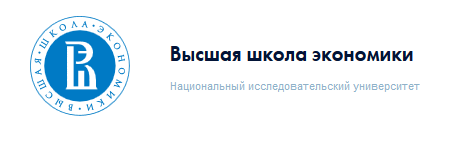 для сотрудников региональных и муниципальных ОУО, региональных проектных офисов, специалистов РМЦ, МОЦ дополнительного образования
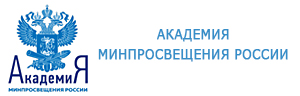 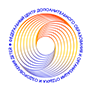 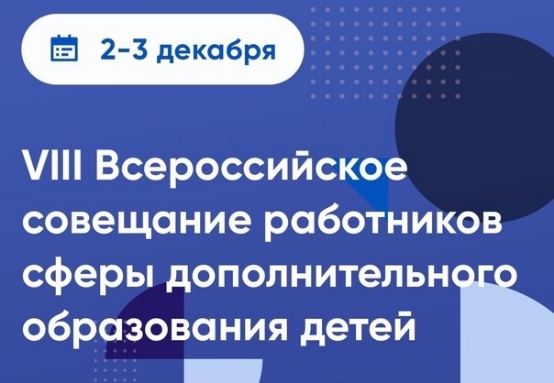 для административных работников образовательных организаций, специалистов служб сопровождения деятельности по реализации ДОО программ
повышение квалификации специалистов, содействие непрерывному профессиональному развитию кадров
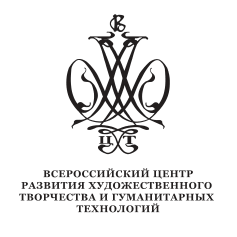 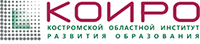 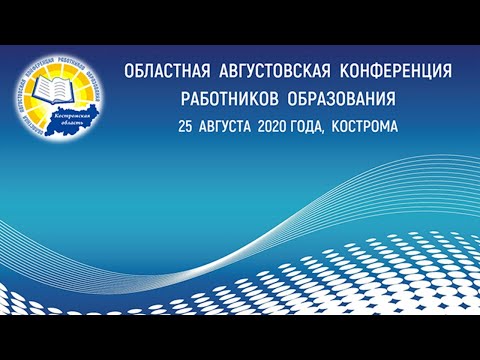 для педагогов дополнительного образования
И иные мероприятия для специалистов ДОД
Кострома 2021